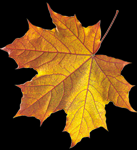 Проект на тему:  Экологическая тропа группы «Сказка»
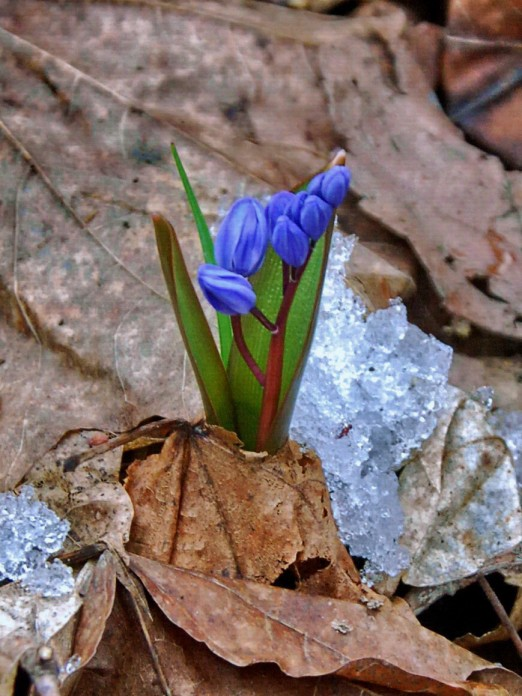 Воспитатель:
Левина Н.В.
Наблюдения и экологические экскурсии
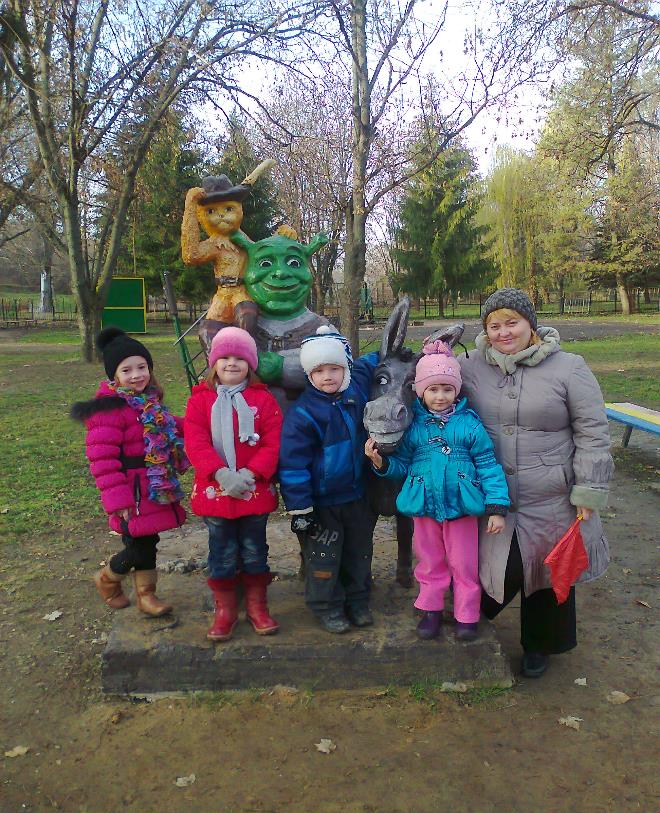 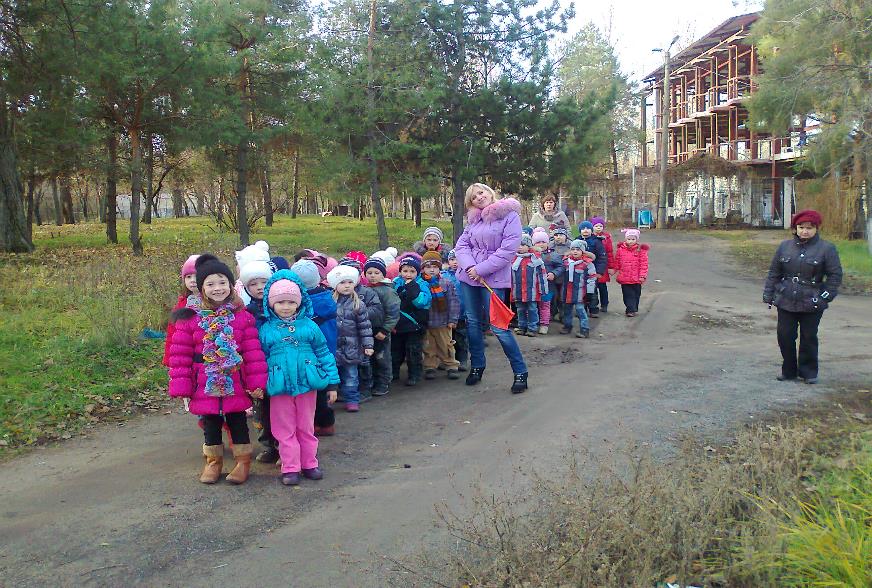 Сбор природного материала для гербария и поделок
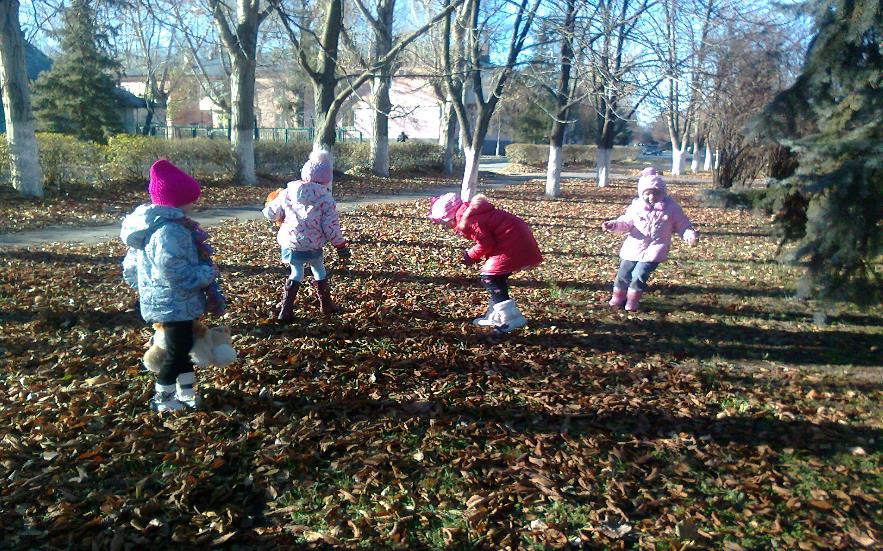 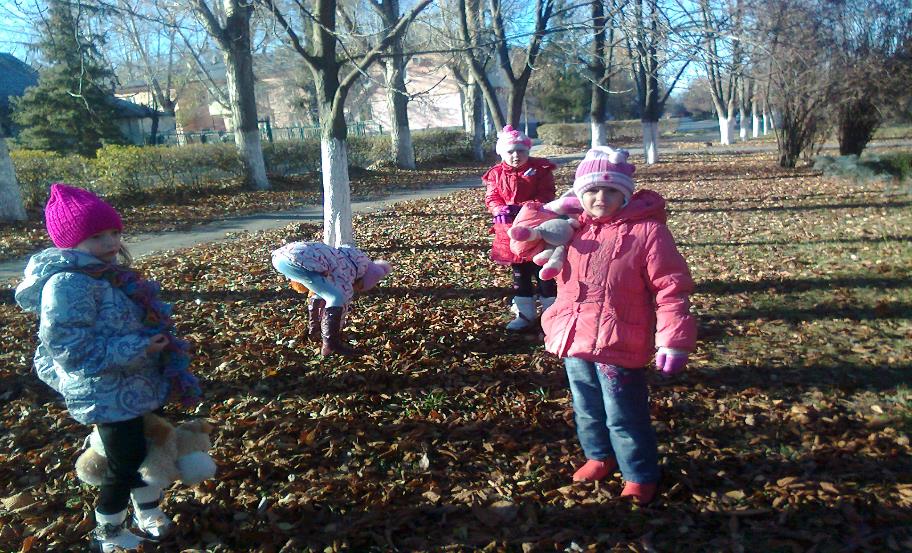 Работа с родителями – изготовление кормушек
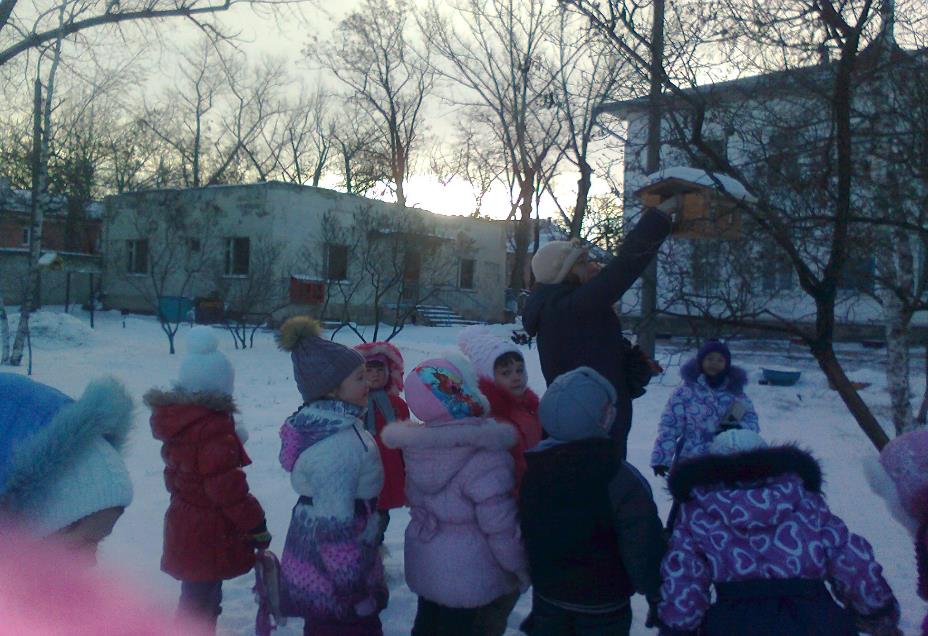 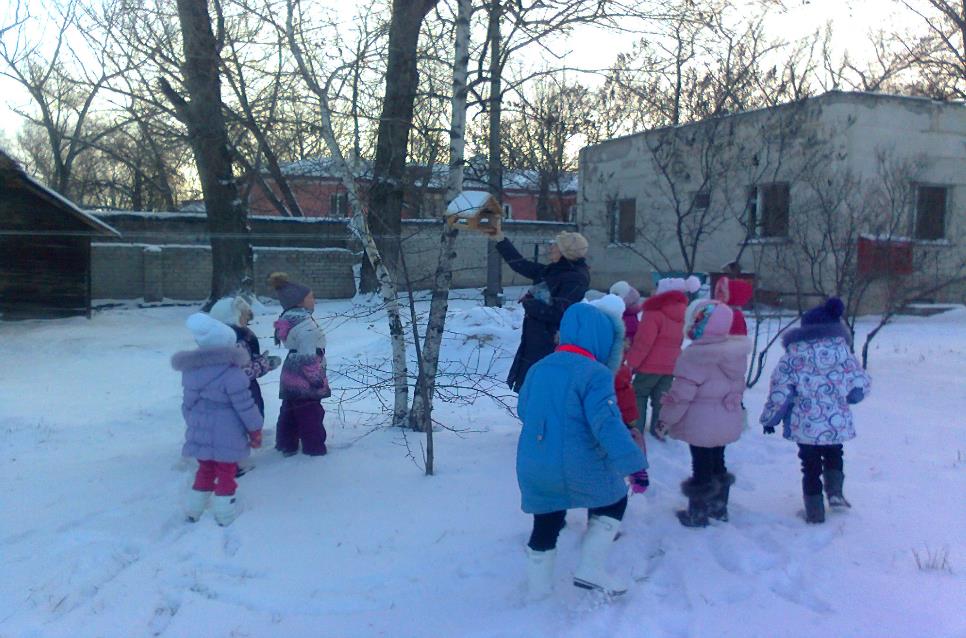 Птичья столовая:
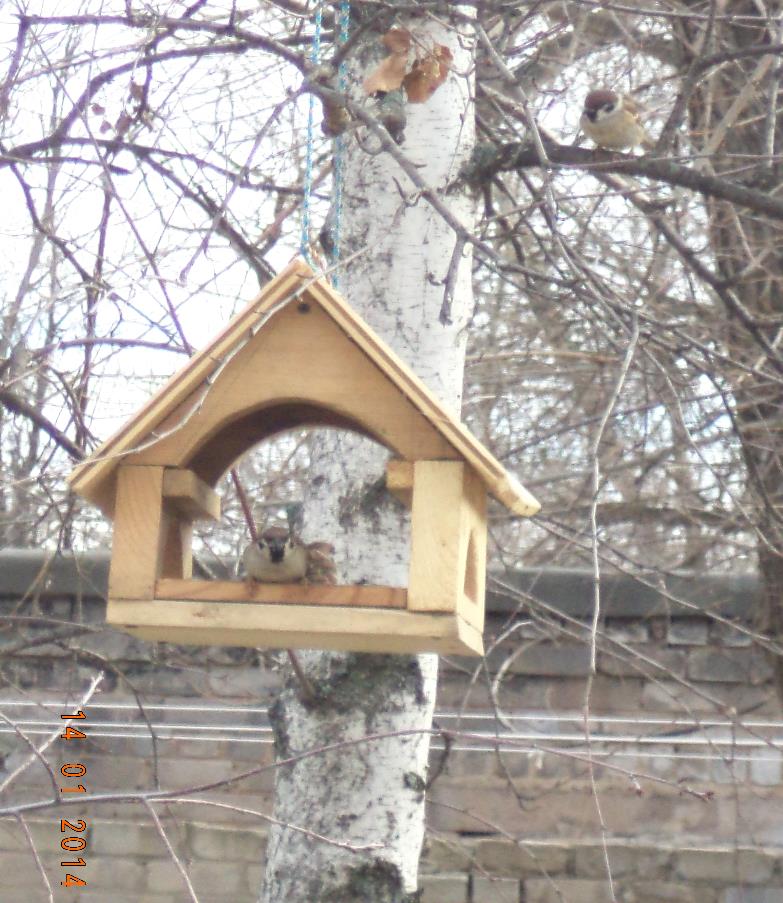 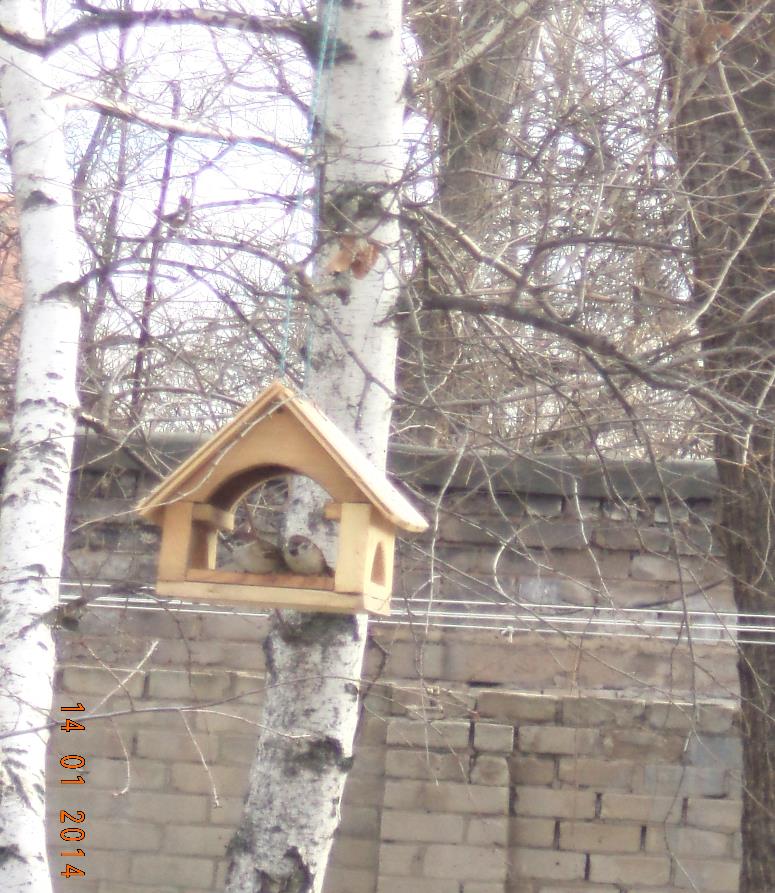 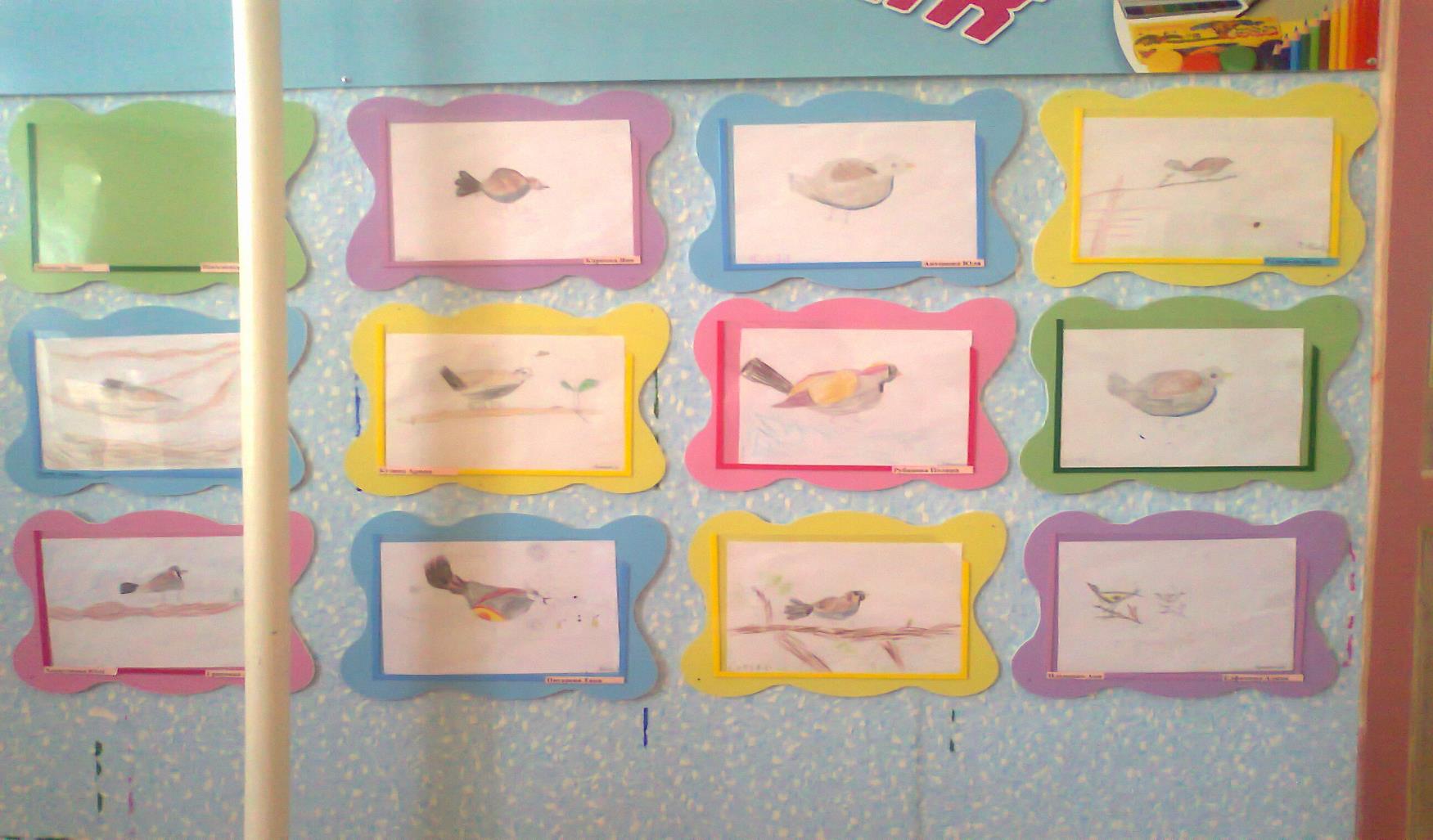 Коллективная работа (Аппликация)
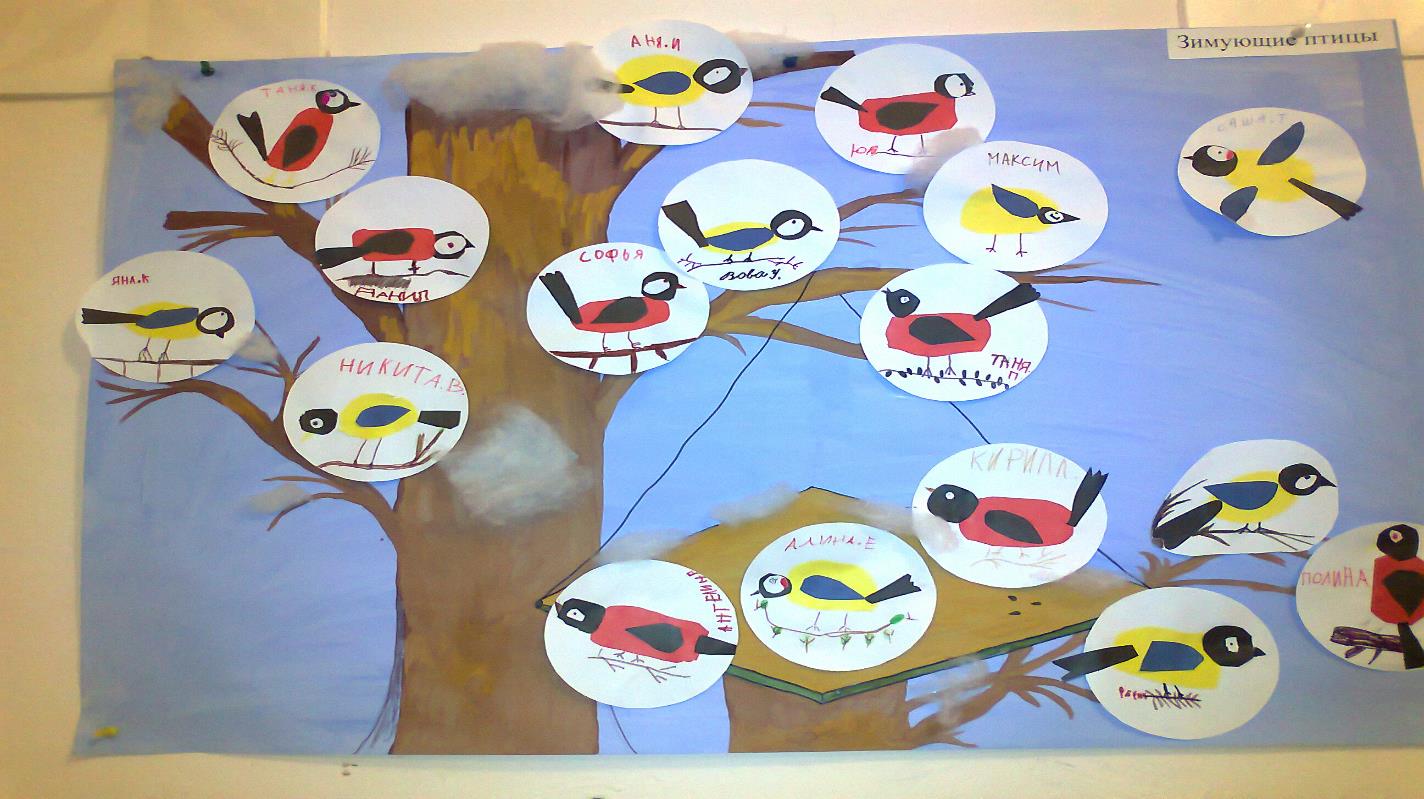 Лепка
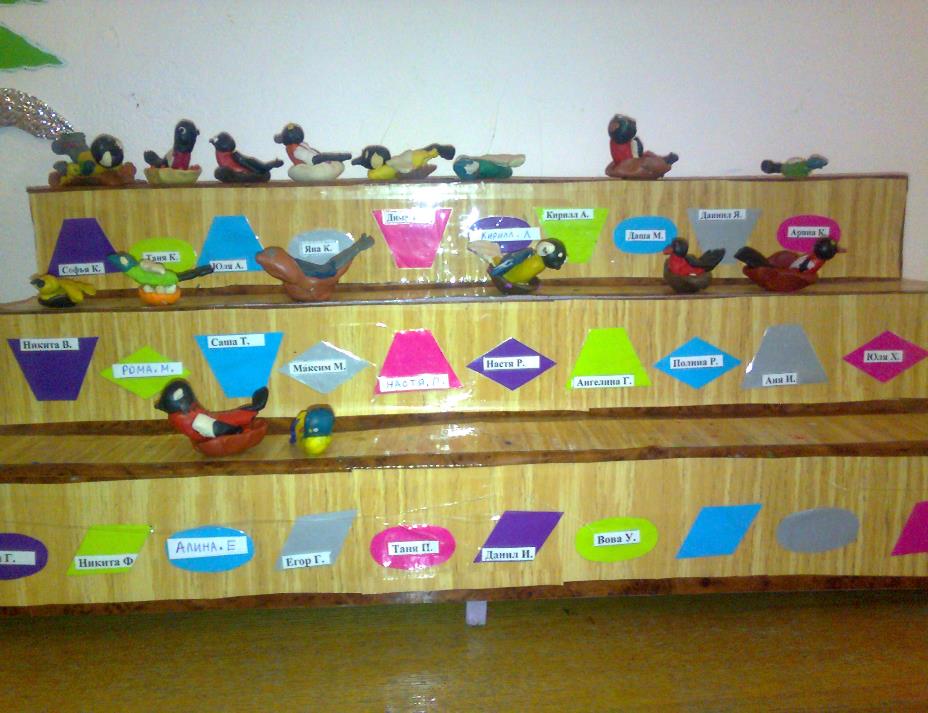 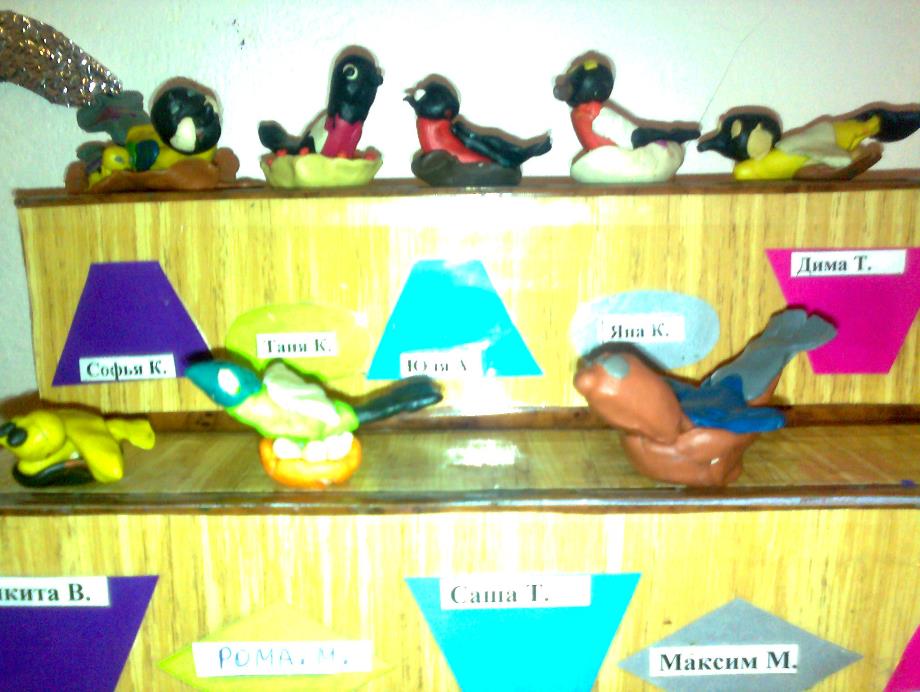 Экспериментирование – лепим снеговика
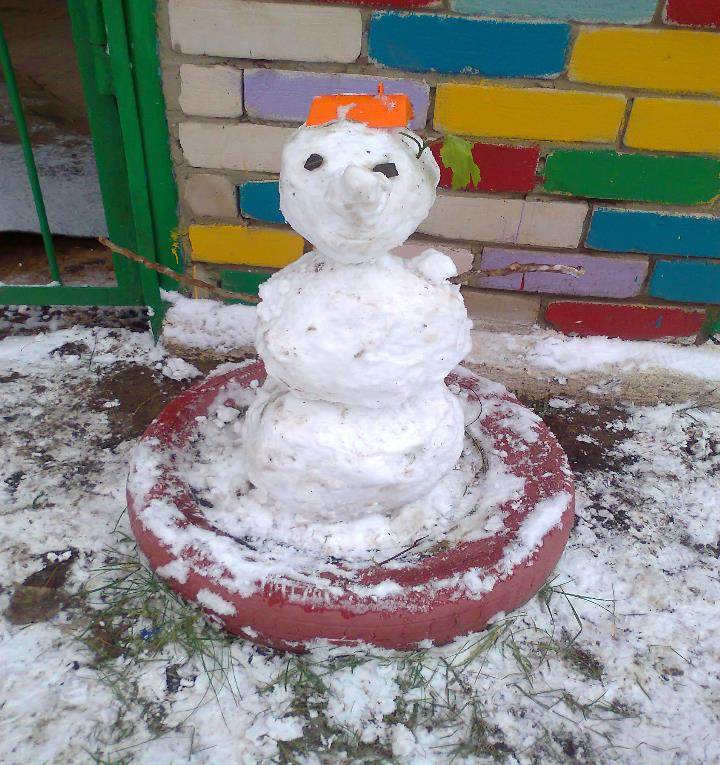 Посещение экологического театра
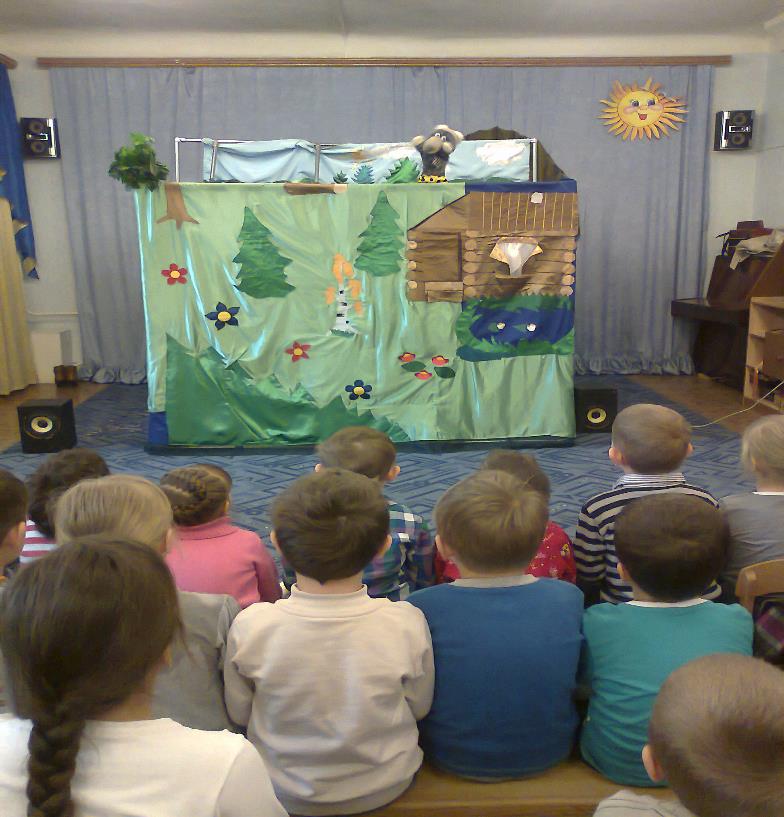 Растителный мир
«Хохлома»
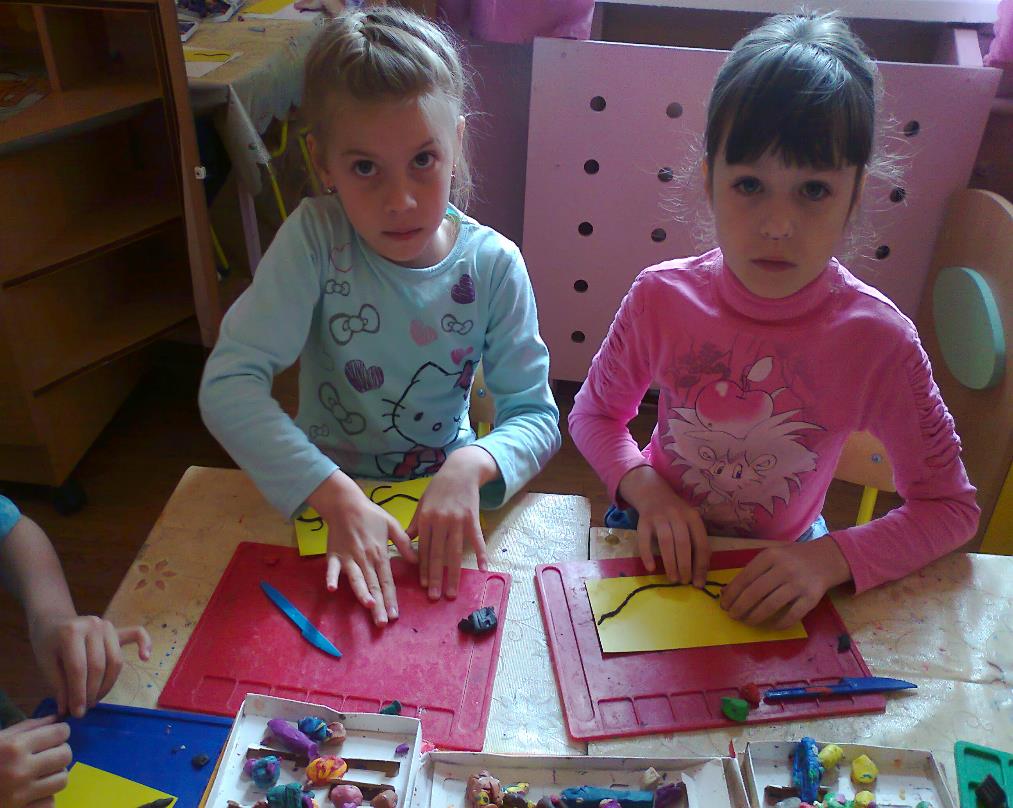 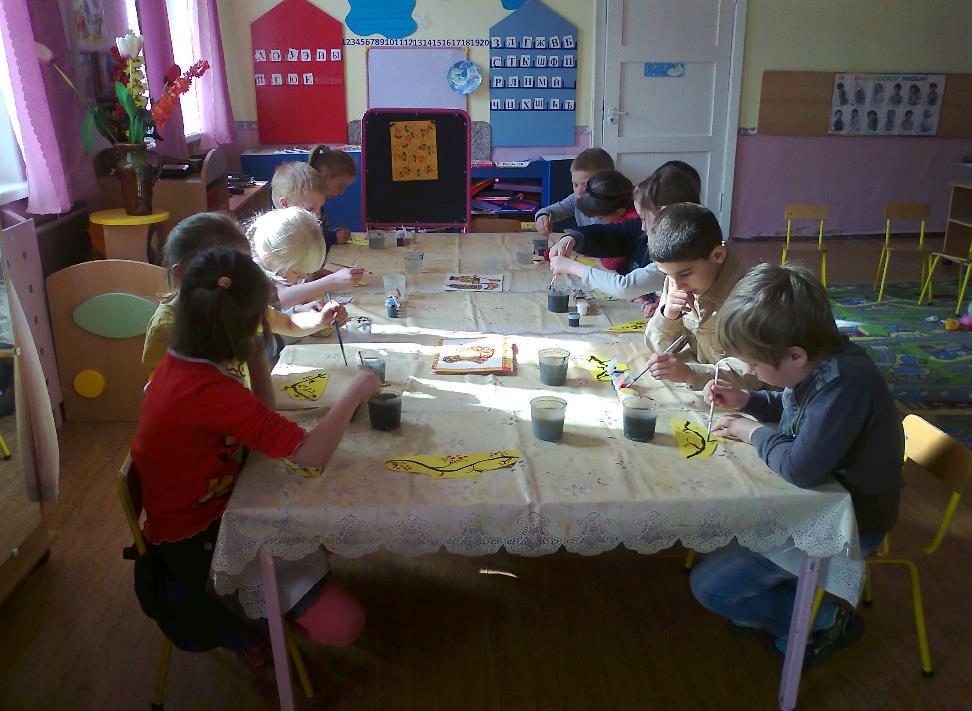 Насекомые и животные глазами детей
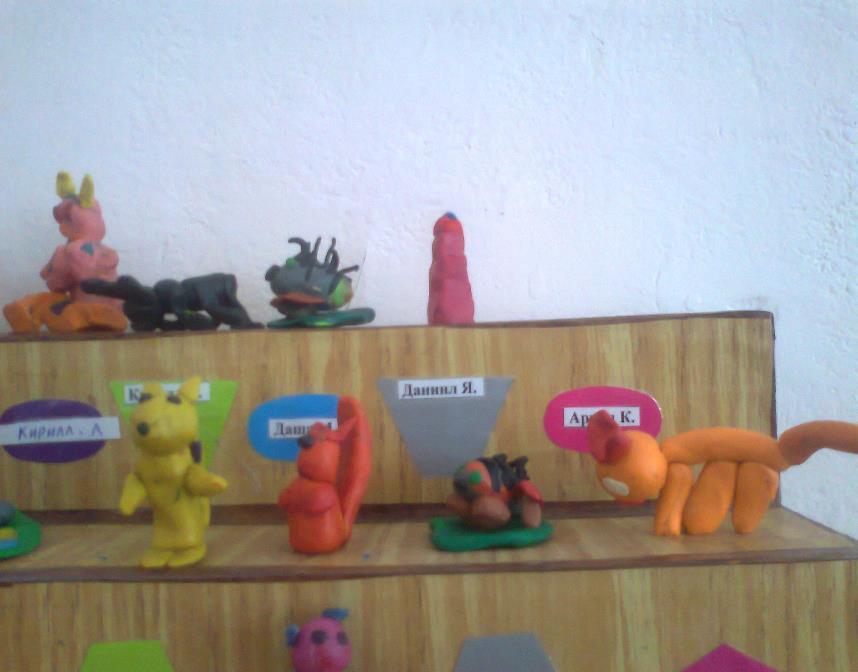 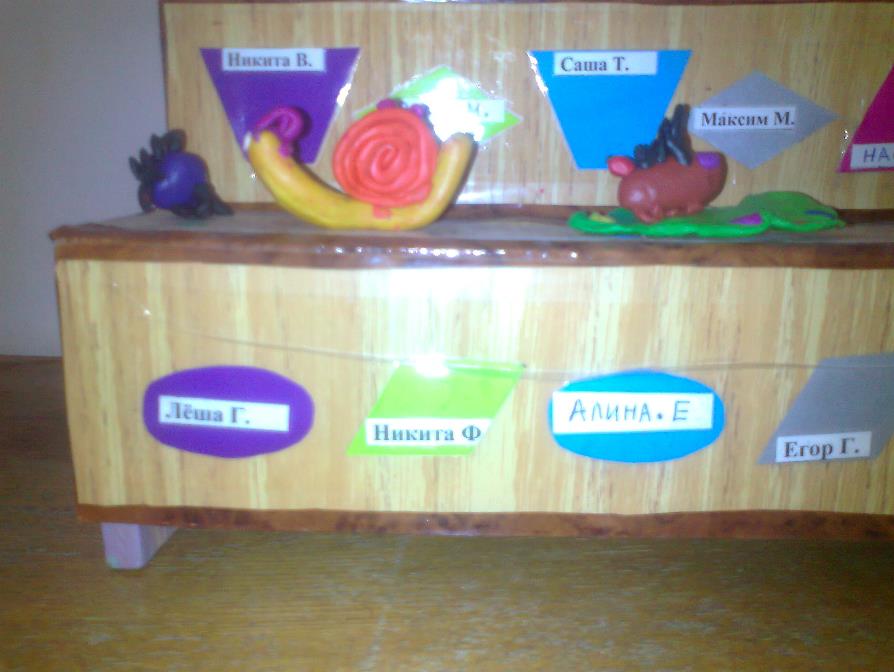 "Природа - это самая лучшая из книг, написанная на особом языке. Этот язык надо изучить".Н.Г.Гарин-Михайловский